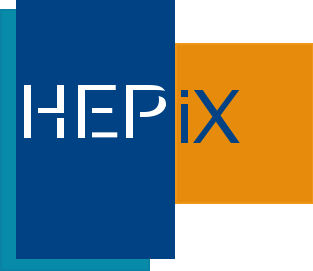 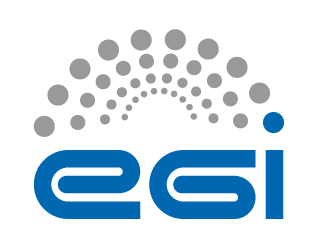 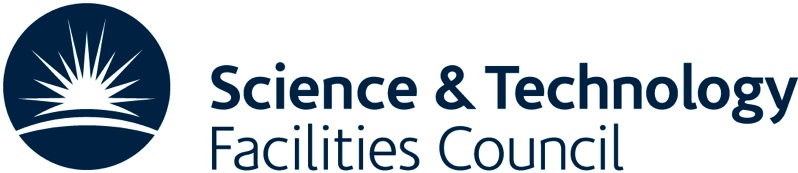 IPv6 security for WLCG sites(preparing for ISGC2016 talk)
David Kelsey (STFC-RAL)
HEPiX IPv6 WG, CERN
22 Jan 2016
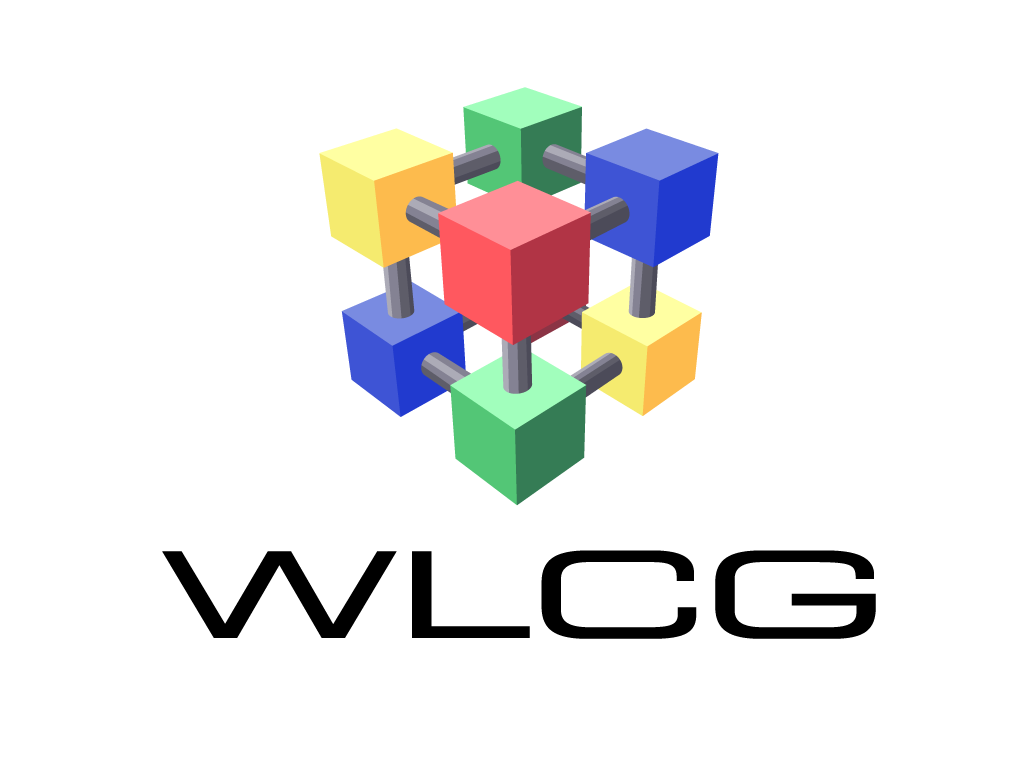 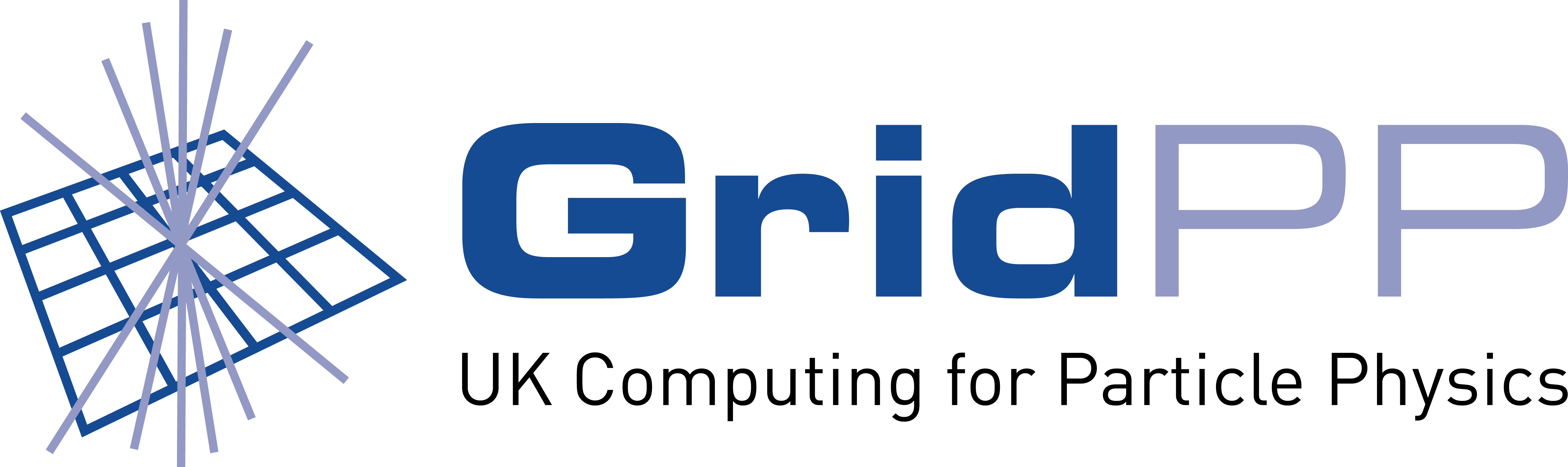 Issues for Sites
22 Jan 2016
IPv6 Security (Kelsey)
2
NIST 800-119 quote
The deployment of IPv6 reinforces the basic security lessons learned with IPv4. These security practices include defense in depth, diversity, patching, configuration management, access control, and system and network administrator best practices. Good security practices remain unchanged with the deployment of IPv6. Good security practices will reduce exposure and recovery time in case of a security event.
22 Jan 2016
IPv6 Security (Kelsey)
3
Critical Security Controls for Effective Cyber Defense
http://www.sans.org/critical-security-controls/   (© SANS, CC-BY-ND)
Top 20 Critical Security Controls (Version 5)
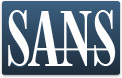 1: Inventory of Authorized and Unauthorized Devices
2: Inventory of Authorized and Unauthorized Software
3: Secure Configurations for Hardware and Software on Mobile Devices, Laptops, Workstations, and Servers
4: Continuous Vulnerability Assessment and Remediation
5: Malware Defenses
6: Application Software Security
7: Wireless Access Control
8: Data Recovery Capability
9: Security Skills Assessment and Appropriate Training to Fill Gaps
10: Secure Configurations for Network Devices such as Firewalls, Routers, and Switches
11: Limitation and Control of Network Ports, Protocols, and Services 
12: Controlled Use of Administrative Privileges 
13: Boundary Defense 
14: Maintenance, Monitoring, and Analysis of Audit Logs 
15: Controlled Access Based on the Need to Know 
16: Account Monitoring and Control 
17: Data Protection 
18: Incident Response and Management 
19: Secure Network Engineering 
20: Penetration Tests and Red Team Exercises
22 Jan 2016
IPv6 Security (Kelsey)
4
ISSeG: Top 12 Recommendations
EU FP6 Project – partners: CERN, FZK (now KIT), STFC
(Integrated Site Security for Grids)
http://isseg-training.web.cern.ch/ISSeG-training/Recommendations/Top-Recommendations.htm

R0 : Perform a site security risk assessment
R1 : Create and review your information security policy
R8 : Encourage information security awareness, education and training
R14 : Separate your development, test, and operational facilities
R16 : Install and regularly update malicious code detection and repair software for example anti-virus
R18 : Establish backup and restore policies and procedures
R23 : Enable audit logging of user activities, exceptions and security events
R26 : Restrict and control the allocation of privileges
R28 : Enforce good practices in the selection and use of passwords
R29 : Ensure that unattended equipment is appropriately protected
R36 : Establish a CSIRT and incident response procedures
R39 : Protect your confidential and sensitive data

Copyright (c) Members of the ISSeG Collaboration 2008
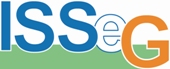 22 Jan 2016
IPv6 Security (Kelsey)
5
UK Jisc advice
Technical Security for e-Infrastructures (Nov 2014)
Considers the Cyber-Security Council’s Top 20 controls 
General, not IPv6
https://community.jisc.ac.uk/groups/uk-e-infrastructure-security-access-management-wg/
22 Jan 2016
IPv6 Security (Kelsey)
6
Things to add
Refer to IETF OPSEC documents
IPv6 penetration testing tools
E.g. THC
22 Jan 2016
IPv6 Security (Kelsey)
7
IPv6 issues for security/network teams
Control IPv6 if not using it
Use Dual-stack and avoid use of tunnels wherever possible
Drop packets containing RH Type 0 and unknown option headers
Deny packets that do not follow rules for extension headers
Filter IPv6 packets that enter and leave your network
Restrict who can send messages to multicast group addresses
Create an Address management plan
Create a Security Policy for IPv6 (same as IPv4)
Block unnecessary ICMPv6
Protect against LAN RA, ND and DHCP attacks
NDPMON and RAFIXD on critical segments
Check/modify all security monitoring, logging and parsing tools
22 Jan 2016
IPv6 Security (Kelsey)
8
Issues for Sys Admins
22 Jan 2016
IPv6 Security (Kelsey)
9
IPv6 issues for sys admins
Follow best practice security guidance 
System hardening as in IPv4, see for example
https://access.redhat.com/documentation/en-US/Red_Hat_Enterprise_Linux/6/pdf/Security_Guide/Red_Hat_Enterprise_Linux-6-Security_Guide-en-US.pdf
Specific advice on IPv6 hardening, see for example
https://www.ernw.de/download/ERNW_Guide_to_Securely_Configure_Linux_Servers_For_IPv6_v1_0.pdf
Check for processes listening on open ports
# netstat, lsof
Review neighbour cache for unauthorised systems
# ip -6 neigh show
Check for undesired tunnel interfaces
# ip -6 tunnel show,  # route –A inet6
22 Jan 2016
IPv6 Security (Kelsey)
10
Sys admins (2)
Ensure not unintentionally forwarding IPv6 packets
/proc/sys/net/ipv6/conf/*/forwarding files
Or net.ipv6.conf.*.forwarding sysctl
Use OS embedded IPv6 capable stateful firewall
filter based on EH and ICMPv6 message type
Ip6tables (can we give examples, provide advice?)
IPv6 aware intrusion detection
E.g. Snort, Suricata, Bro
https://www.sans.org/reading-room/whitepapers/detection/ipv6-open-source-ids-35957
Use IPsec between critical servers to secure communications?
22 Jan 2016
IPv6 Security (Kelsey)
11